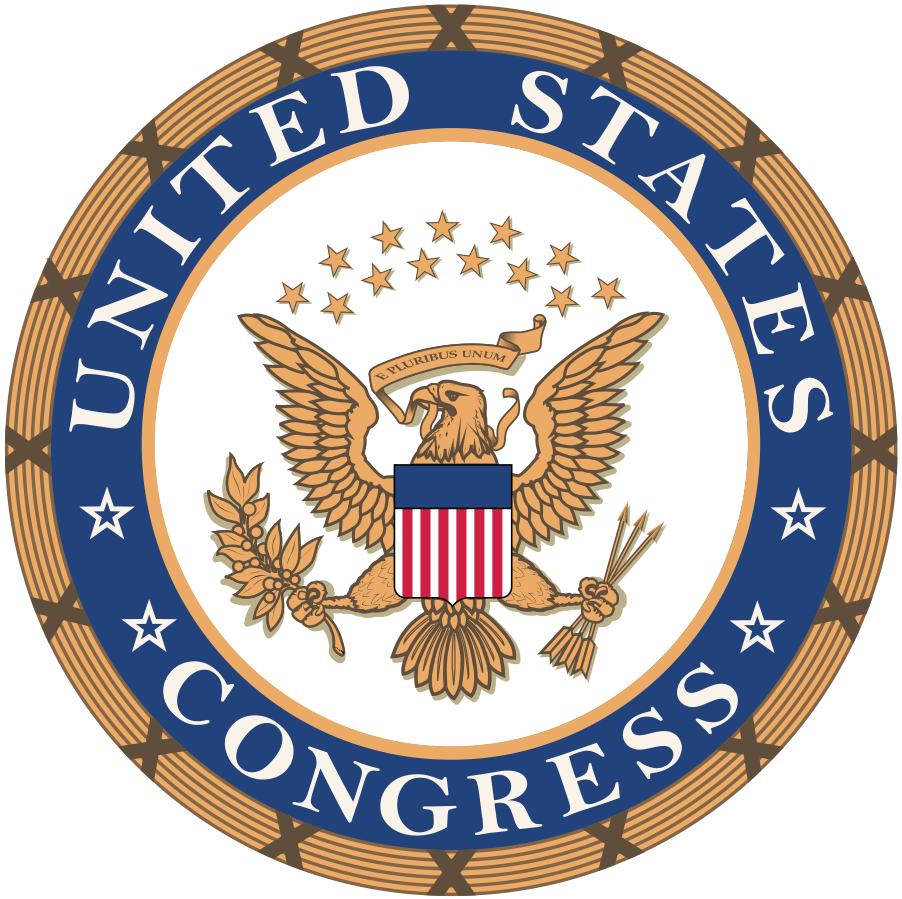 Making an impactful meeting on the hill
Connecting with Members of Congress
Phil Keeve
West Valley City, UT
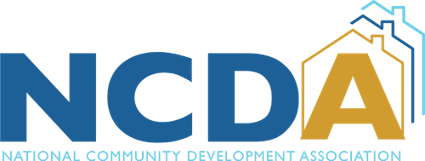 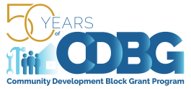 In this presentation…
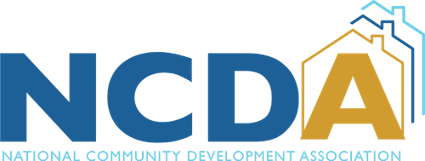 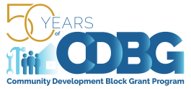 What to know
What does the Congressional District/State look like? Versus the area you’re discussing?
What can you find out personally about the representative which impacts their worldview and how they vote?
How well does their office communicate?
Use this information to tailor the meeting to your audience
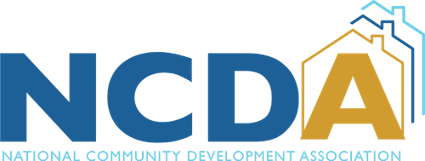 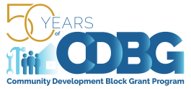 What to bring
Tangible items to pass around
Brochures
Summary of annual activity
Business cards
Notepad
Appropriate dress
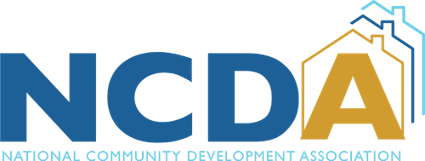 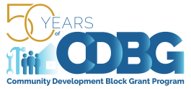 What to discuss
Past, present, and future of the program
Quantitative information
Qualitative impacts
Usefulness of different funding sources
Community partners which bridge any gaps or boost the program
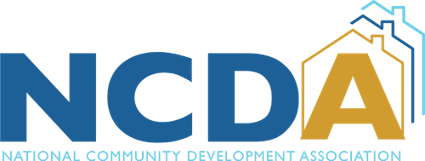 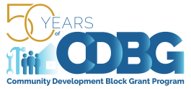 What to highlight
Individual stories
Make them relatable to the representative if possible
Use 1 or 2 examples which speak to the city, congressional district, or state culture/identity
Any program overhauls or changes
What will happen with changes to funding (positive and negative)
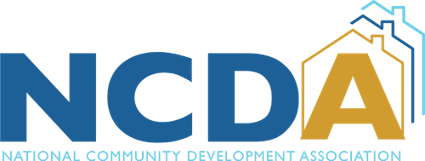 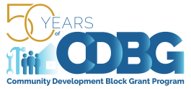 Some final thoughts
Overprepare for discussion
Reach out in advance
If you don’t hear from their office, go anyway
Relax
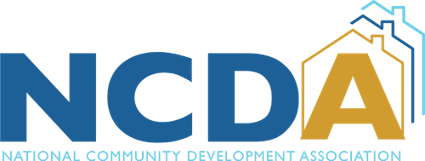 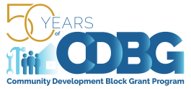